June 2020
Cyclic Shift Values for pre-NGV modulated fields
Date: 2020-06-30
Authors:
Slide 1
Prashant Sharma and etc., NXP
June 2020
Introduction
Slide 2
Prashant Sharma and etc., NXP
June 2020
Cyclic Shift for pre-NGV modulated fields
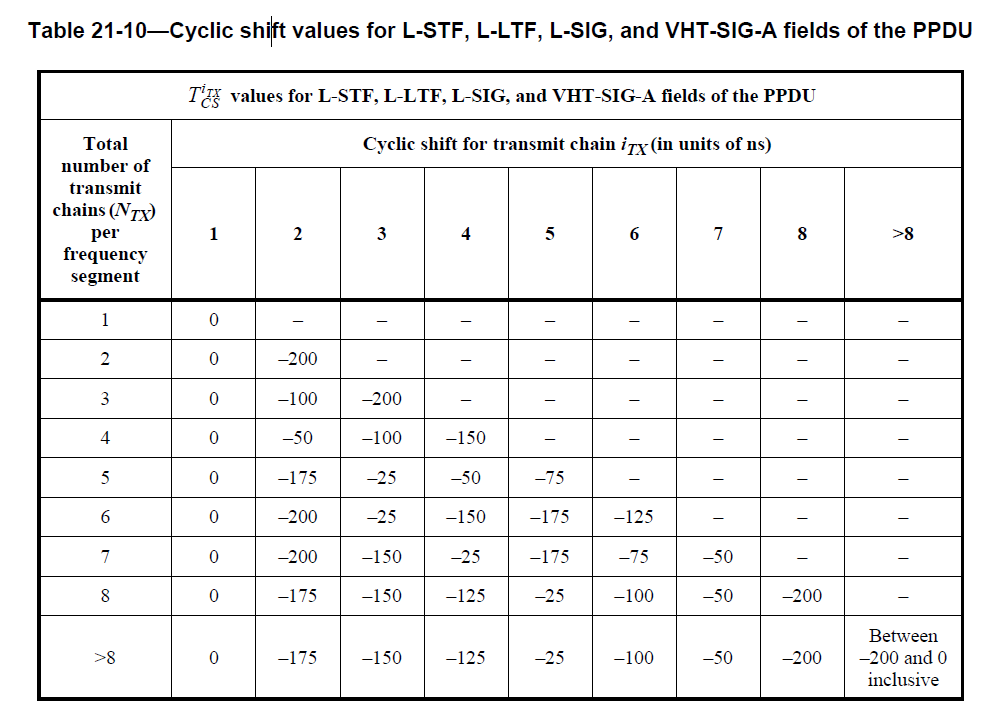 Table 21 -10 (Cyclic shift values for L-STF, L-LTF, L-SIG, and VHT-SIG-A fields of the PPDU)
Only use rows corresponding to NTX = 1 and 2
Slide 3
Prashant Sharma and etc., NXP
June 2020
Reference
[1] Rui Cao and etc., “NGV MIMO Simulations”, 11-19/1070r0
[2] Prashant Sharma and etc., “Cyclic Shift Values for NGV”, 11-20/0888r0
Slide 4
Prashant Sharma and etc., NXP
June 2020
Straw Poll 1
Slide 5
Prashant Sharma and etc., NXP